н
у
к
е
и
с
ы
О
Т
Л
а
Р
Кто  у  сосны?
СОСНЫ,   У,    КТО?
У сосны осы.
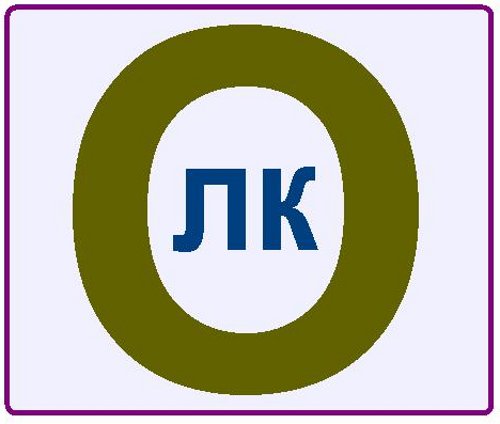 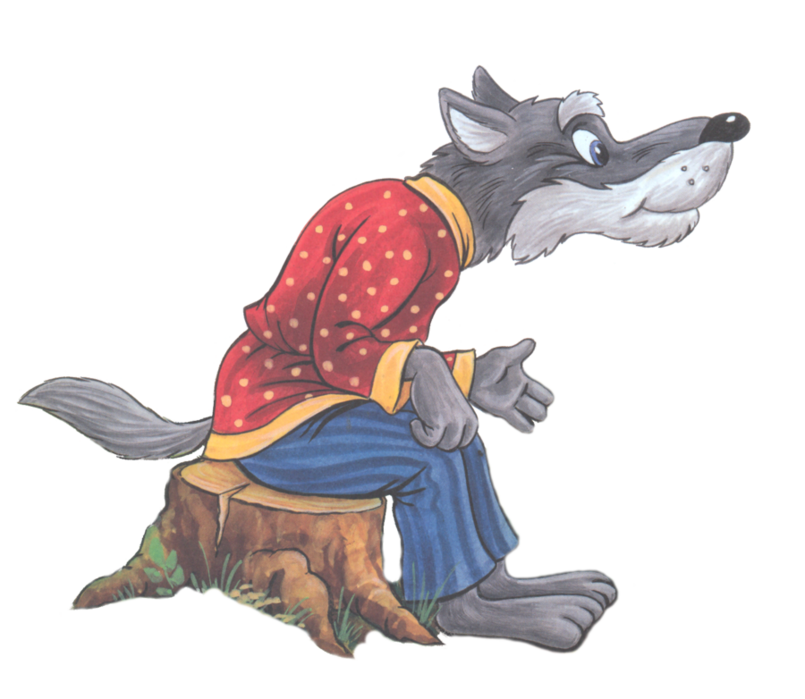 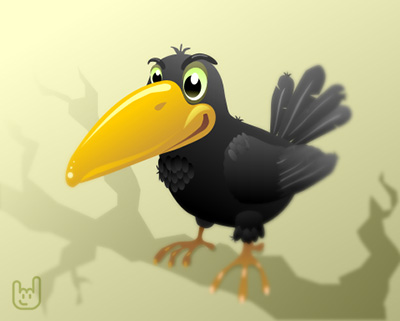 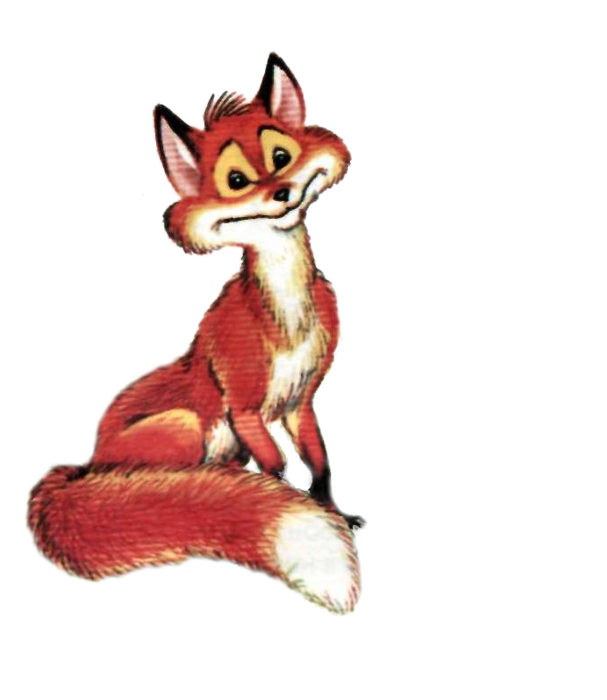 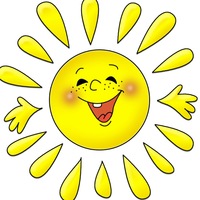 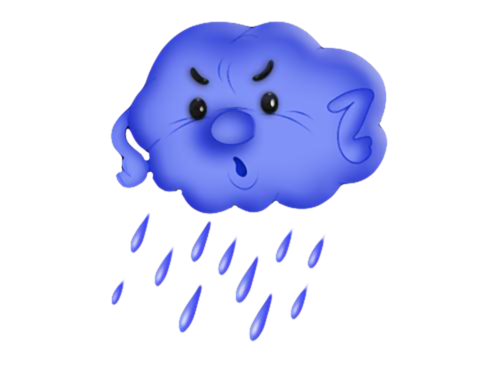